Coordination skills
Ability to accurately implement complex spatio-temporal structures of motion. This motor ability is closely linked to the problems of motor control and regulation (Chytráčková, 1988)

The ability to bring the actual course of movement closer to the model (ideal) shape. Ability to solve the spatial and temporal structure of motion.
Taxonomy of motor abilites
Motor    abilities
Hybrid
Coordination
Fitness
Strong
Endurance
Speed (realization)
Flexbility
Orientation
Diffrentation
Reaction
Rhytmic
Balance
Association
Rebuild
KS structure
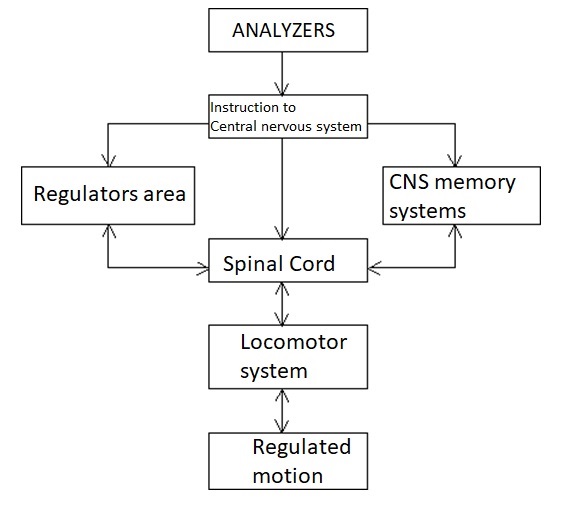 Regulators area
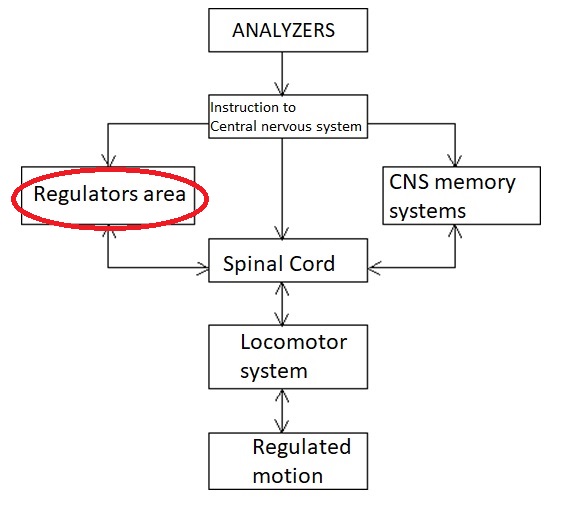 differentiation sch.
indicative sch.
equilibrium sch.
reactionary sch.
rhythmic sch.



other skills (docility, anticipation…)
Regulated system area (locomotor system)
force assumptions

joint mobility

flexibility

optimal activity of the reflex system
Regulated movement area
ability to associate
ability to rebuild
ability to solve the time structure of movement (timing)
Biological basis of KS
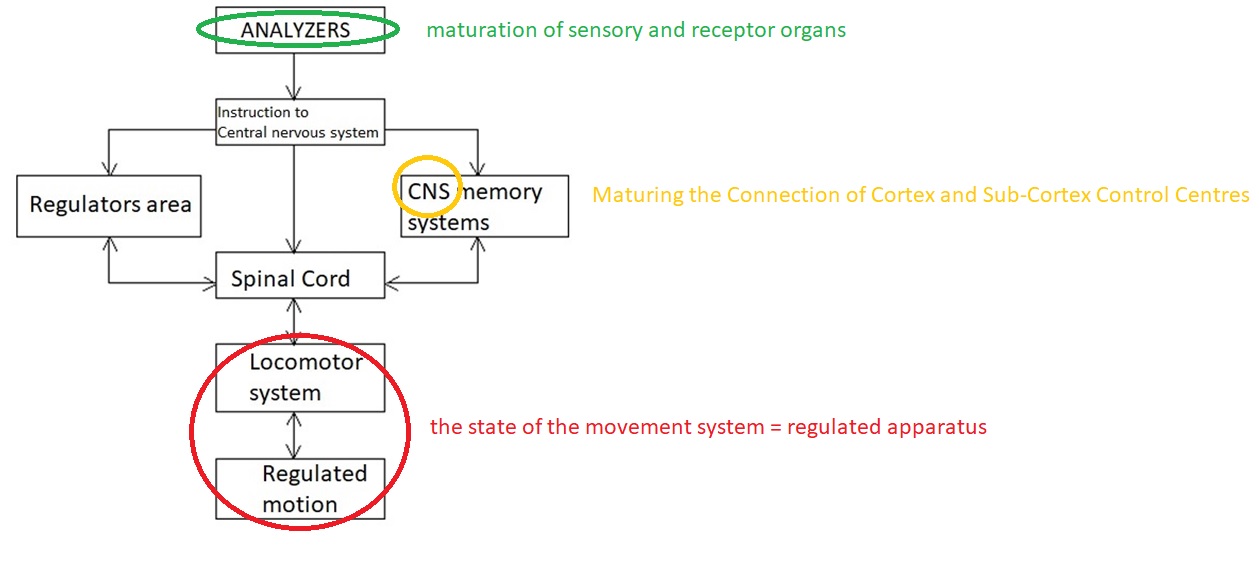 Biological basis of KS
Analyzers Type I:
(a) visual
b) auditory
c) vestibular
d) kinesthetic
E) somatosensory
f) time
Analyzers Type II:
a) muscle spindles 
b) Golgi bodies 
c) Ruffini bodies
d) Paccini bodies
e) joint receptors
KS diagnosticslaboratory X field
individual components (differential, equilibrium, rhythmic, orientational)

overall KS testing:
1) complexity of movement
2) accuracy of movement 
3) speed of completion of the assigned movement task
4) docility (docility)
5) retention
Overview of basic motor tests:
Speed ​​performance: running with a disc, set with a bar, 4x10 test with met
Balanced with.: cephalography, stability, endurance in a single-legged stand
Rhythmic s .: rhythm chart, non - rhythmic drumming, skipping ropes in const. time
Orienteering - vertical jump with maximum angle, basket shooting
Reaction - reactometry
Association - repeated assembly with a rod
General principles of KS development
1) high volume of repetitions, reasonable intensity, at a high quality level
2) from the simplest to the most complex exercises (boiler .... double somersault)
3) from constant conditions to variable ones (inside, outside, or after various elements)
4) perform exercises in various variations (boiler in 100 ways)
5) practice combinations of previously mastered and perfectly mastered elements (links)
6) perform exercises under pressure (time pressure, decision making, ...)
7) exercises with additional information: limiting or, conversely, enhancing the function of one of the analyzers (blindfolded exercises, more complex exercises - asymmetrical movements in front of the mirror).
Development methods
analytical
contrast
repetition
alternating
sensory
Flexibility
Ability to realize movement in the appropriate range, with full amplitude (Měkota 2005)
Division:
Static
Dynamic
Active
Passive

Terms:
Flexibility and Flexibility
Hyper X Hypombility
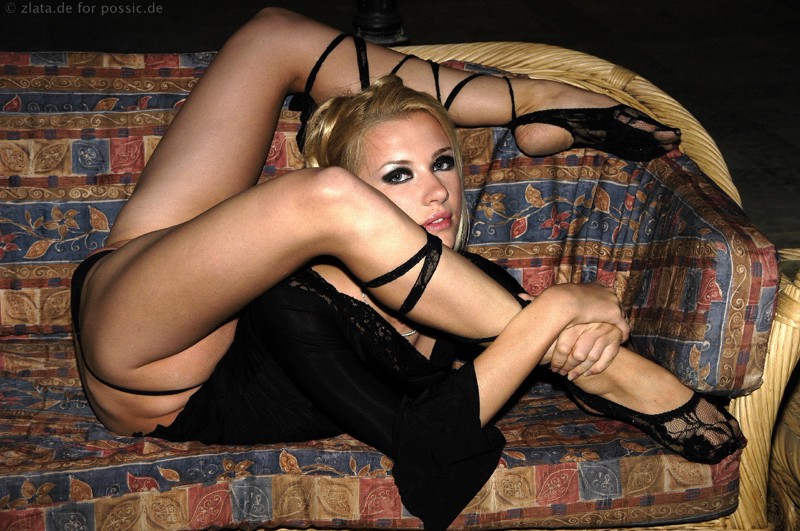 The importance of flexibility
successful mastery of movement technique
greater economy of movement
aesthetic form of movement expression in some sports
less likely to be injured or injured
prevention of posture defects
affecting other motor skills
smooth physical activities in everyday life (Pistotnik, 1998)
Biological prerequisites
agonist X antagonist
reciprocal innervation
skeletal muscle proprioceptors - Golgi bodies and muscle spindles
Flexibilitydevelopment methods
M. active dynamic exercises
M. active static exercise
M. passive dynamic exercises
M. passive static exercise
M. contraction-relaxation-stretching
Stretching - active, dynamic, static, passive: 3 PHASES
Principles for stretching by active static exercise
Warm up (5 min)
Release
Disabling the anti-gravity function
Pain = pathological burden from the periphery
Slowly, pull
Constant free control, targeting.
Stamina
Antagonist contractions (reciprocal innervation)
Diagnostics
trigonometry
distance measurement
scaling
motor tests - binary testing
physiological standard (hypo-, hypermobility)
Research links ....
Excessive flexibility can contribute to the deterioration of the running economy

Relaxation contraction methods are more appropriate to improve flexibility 
than "ballistic" stretching

Stretching does not reduce muscle soreness or prevent injury

Do not stretch (only) before explosive force activities

Static stretching reduces strength performance

Stretching reduces the throwing speed

Stretching problems - myths and theories

Neuromuscular functions are affected by the availability of carbohydrates